Chapter 2: Polynomial , Power, and Rational Functions
Section 2.1
Bell work Wednesday 11/13
Read page 158 and fill out the given Frayer model
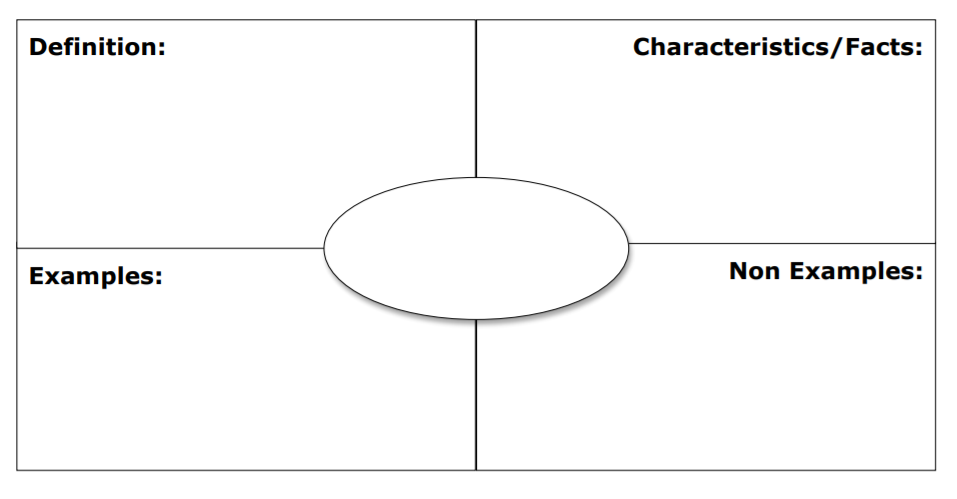 Section 2.1: Linear and Quadratic Functions Modeling
Read example 1 p 158
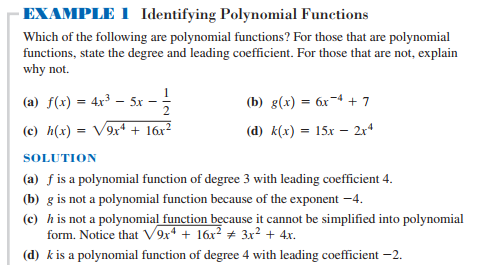 Table p159
Linear and Quadratic Functions are also called polynomial Functions
Quadratic Functions
Find the vertex of the following functions
Converting to vertex form
Write the following function in vertex form
To describe the graph of a Quadratic Function
Vertex (h,K)
Axis of the parabola (axis of symmetry) x=h
Parabola opens upward (a>0) parabola opens downward (a<0)
Initial value (y intercept) : f(0)=c
X intercepts (quadratic formula)
Homework p169
1-6 (determine which functions are polynomial)
7-12 (write an equation of linear function)
13-18 (match parabolas with given equations using vertex and y intercept)
23-26 (find the vertex of given function)
27-32 (find the vertex and rewrite in vertex form)
Page 169#1-6
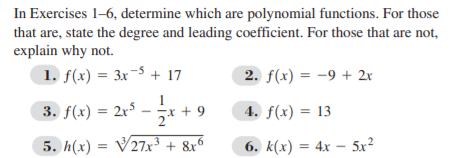 P169#7-12
13-18
23-26
27-32
Bell work Thursday 11/14